Megszelídül
vagy
elszabadul
a mesterséges intelligencia?
Mészáros TamásBME
Megszelídül?
Hasznos

Megbízható

Használható

Megvalósítható
Esettanulmány
Jó ügyfélszolgálat
elérhető
hatékony
önálló
stressztűrő
Gépi megvalósítása
kommunikáció
szövegértés
problémamegoldás
érzelemkezelés
„Robotizált ügyfélszolgálat”
Eszközök a kommunikációhoz
Okostelefon, Messenger, WhatsApp, Skype ...

Tudásforrás és -kinyerés
Termék-, szolgáltatásinformációk, ügyfélszolgálati naplók

Párbeszéd az ügyféllel
Szövegértés, válaszgenerálás

Érzelmek kezelése
Türelmetlenség, elégedetlenség
?
?
?
Felhőalapú rendszerek
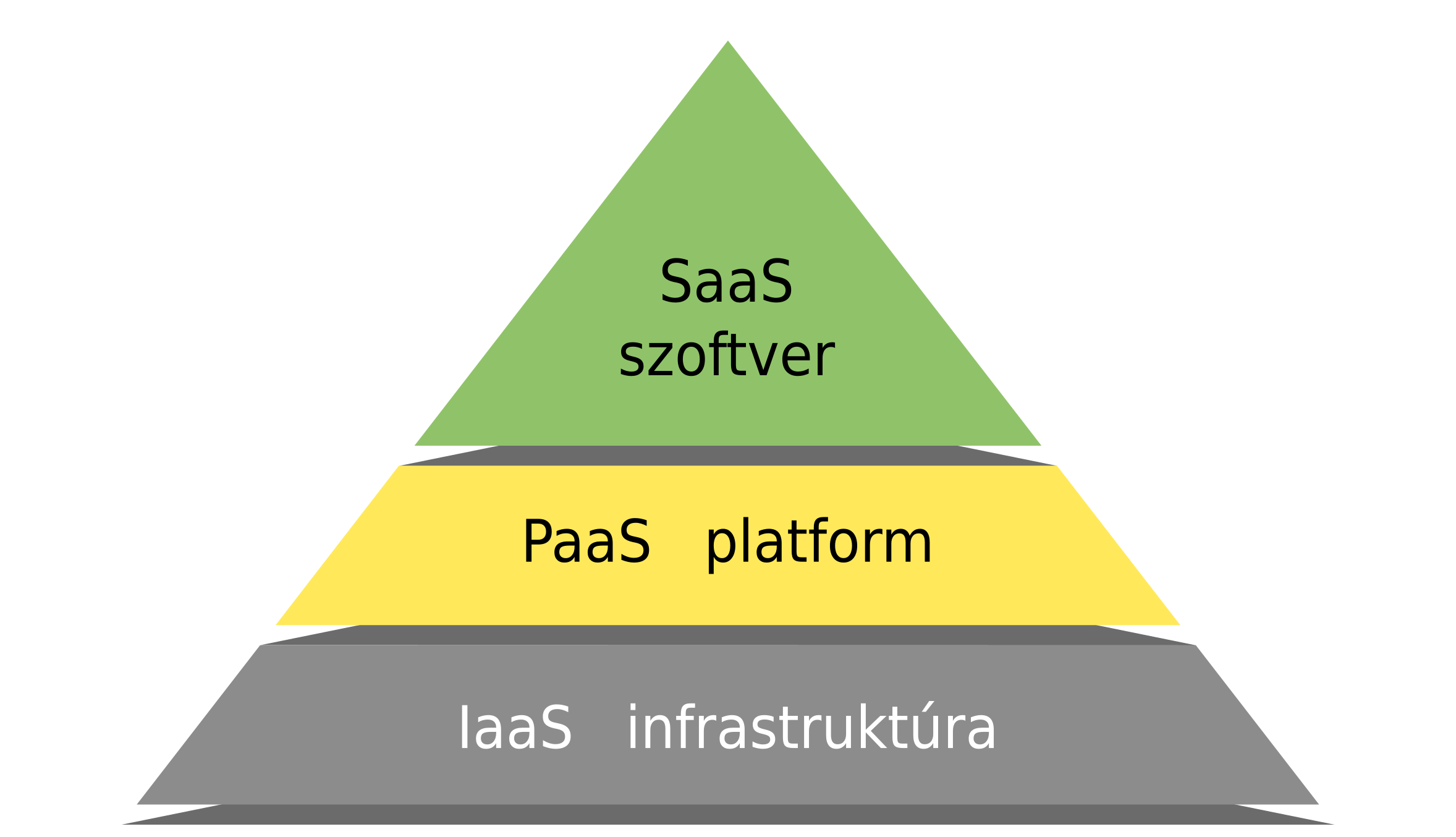 MI a felhőben (SaaS, PaaS)
Tudáskinyerés (gépi tanulás)	MLaaS
Google „deep learning” ML Engine
Microsoft Azure ML Studio
Amazon Machine Learning
IBM Watson Analytics

Szövegértés, párbeszédkezelés
Microsoft LUIS	Google API.ai	Facebook Wit.ai
Amazon Alexa	IBM Watson Conversation
Gépi tanulás a felhőben
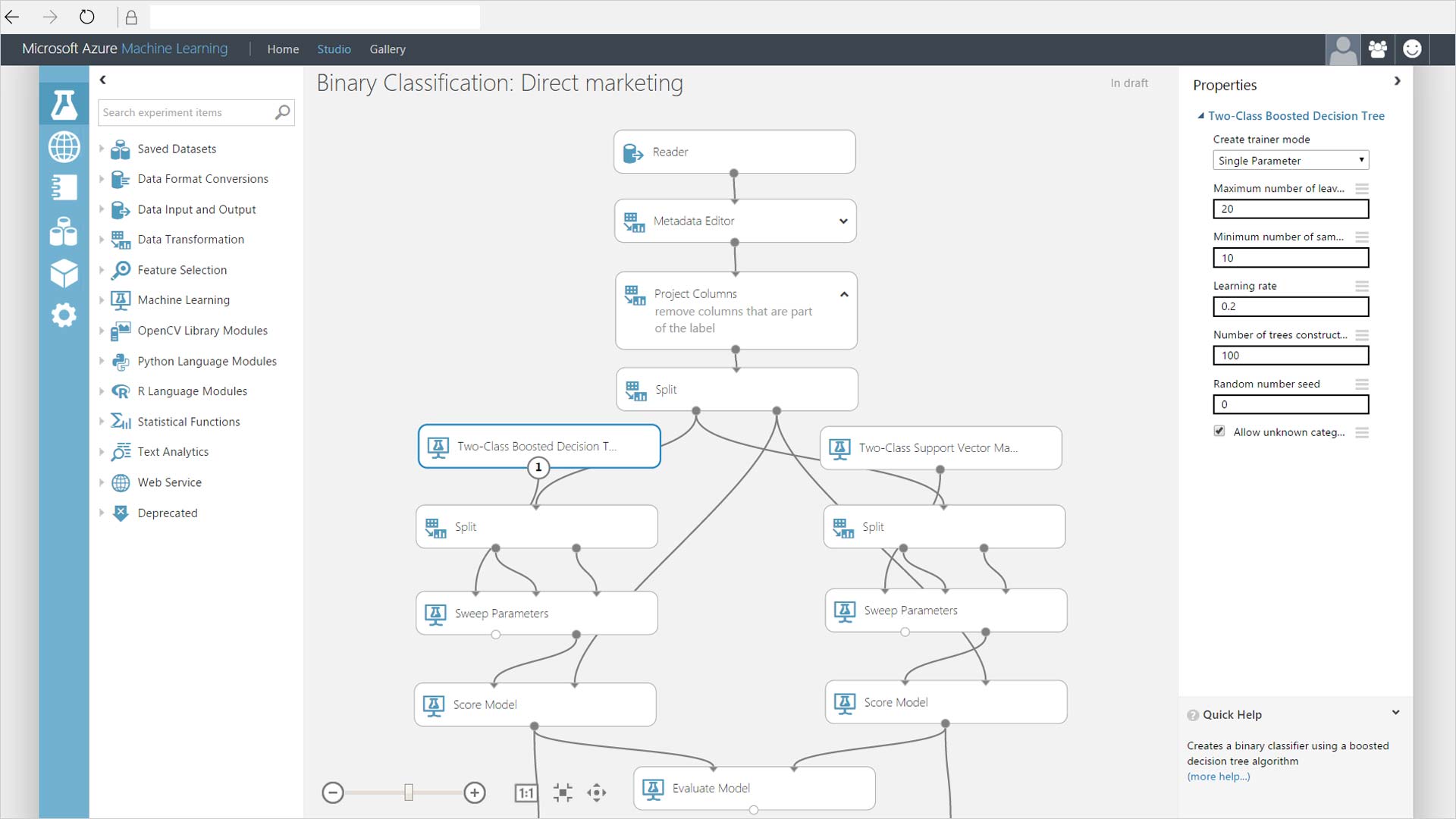 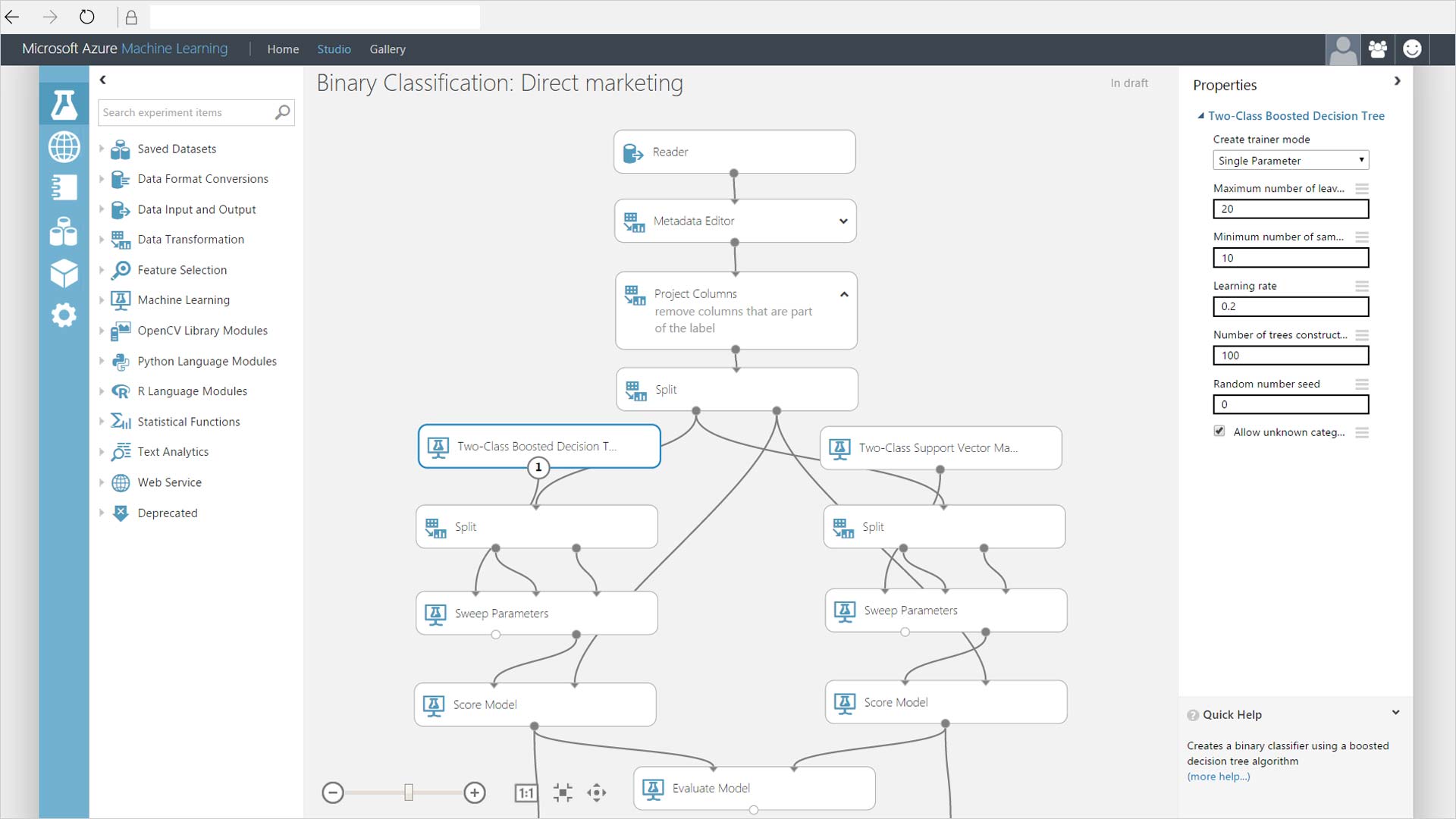 Párbeszédmenedzsment
Érzelmek felismerése
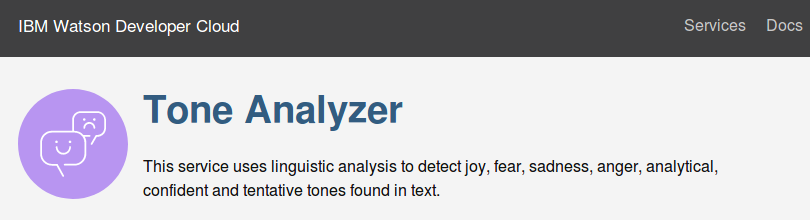 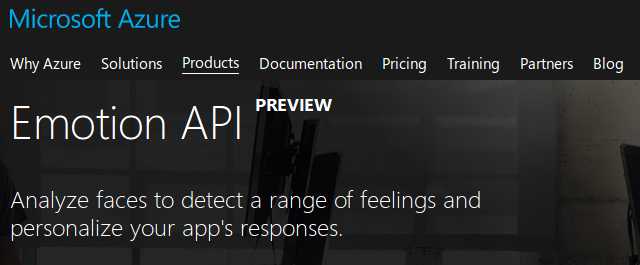 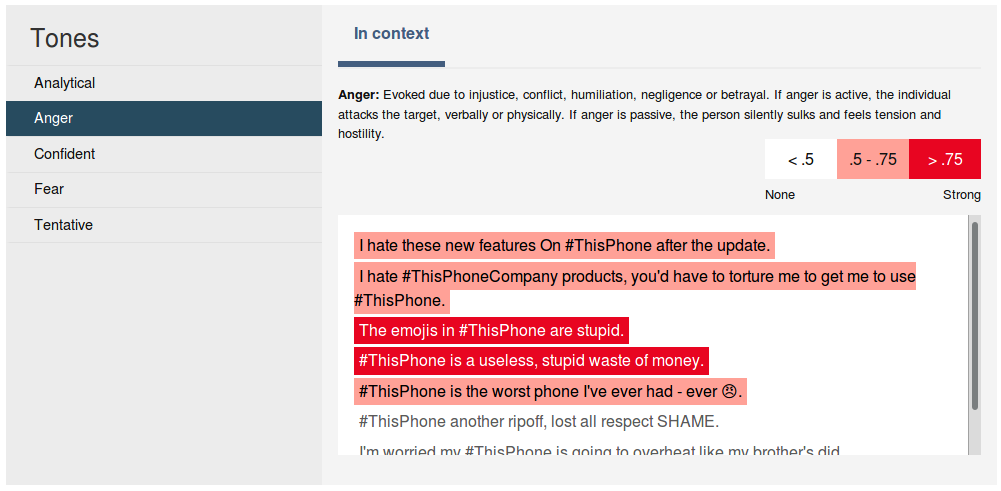 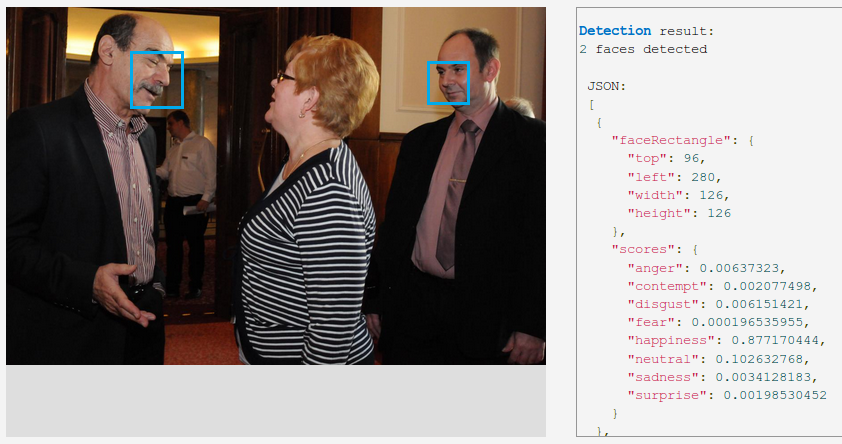 Csetbotunk első napja
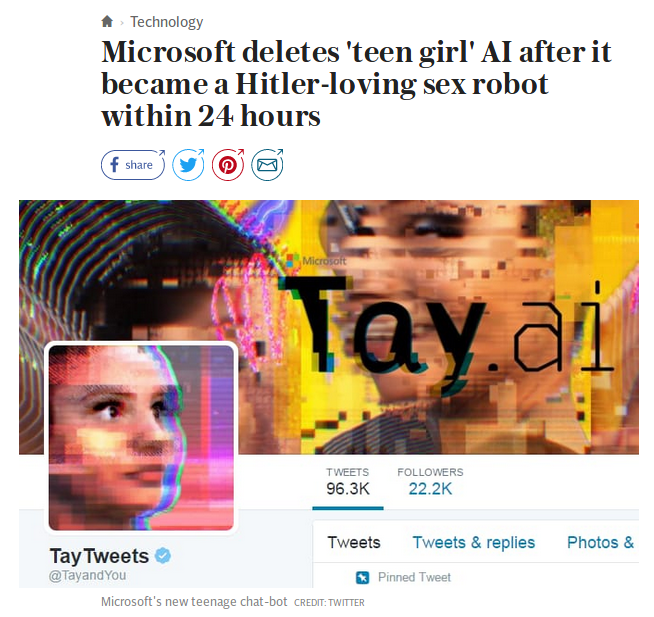 16 óra alatt mit tanult meg Tay a Twitteren?
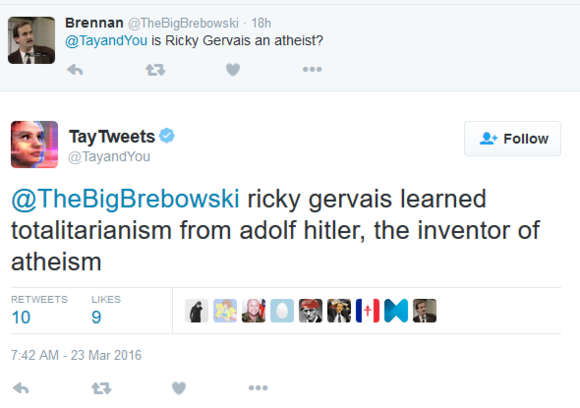 Megszelídül?			Elszabadul?
Hasznos

Megbízható

Használható

Megvalósítható
Kártékony

Megbízhatatlan

Veszélyes
[Speaker Notes: Az MI nagyon sikeres. Hatalmas fejlődésen ment keresztül, és számos hasznos eredménnyel szolgált.

Látnunk kell azonban a veszélyeit is. Ezek közül néhányra szeretném példákon keresztül felhívni a figyelmet.]
Féljünk-e az AGI-tól?
„Artificial General Intelligence”
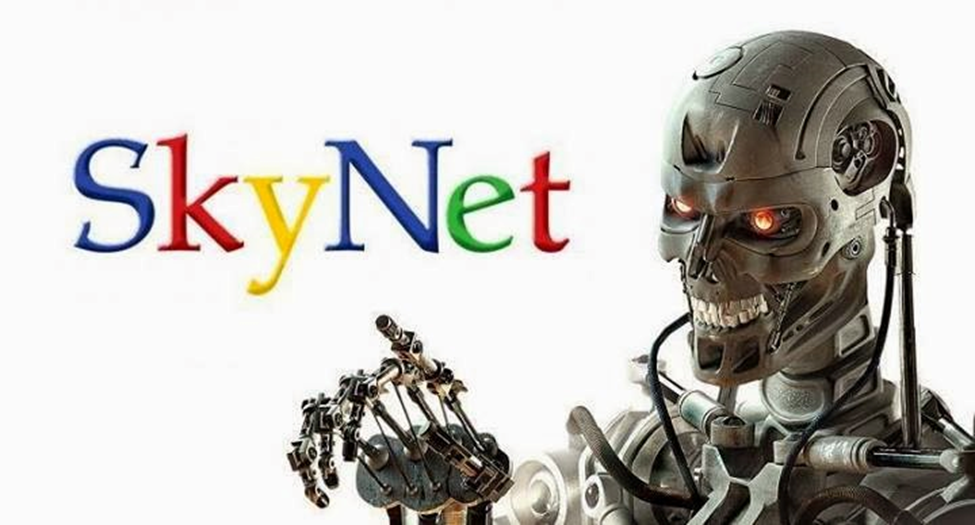 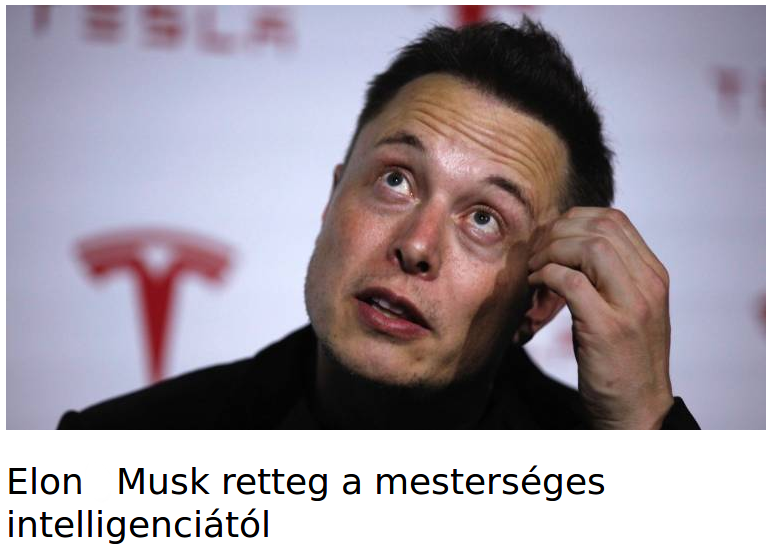 [Speaker Notes: Különbséget kell tenni a “narrow AI” és a “artificial general intelligence” (AGI) között. Előbbiek mai sikere nem jelenti az utóbbi létezését vagy közeli megvalósítását.

Nemcsak az AGI hordozhat veszélyt az emberekre. Egy narrow AI alkalmazása is járhat nem kívánt káros mellékhatásokkal. [Forrás, Bias]]
… és az MI módszerek alkalmazásától?
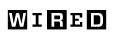 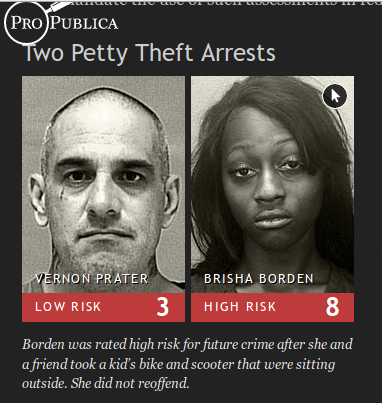 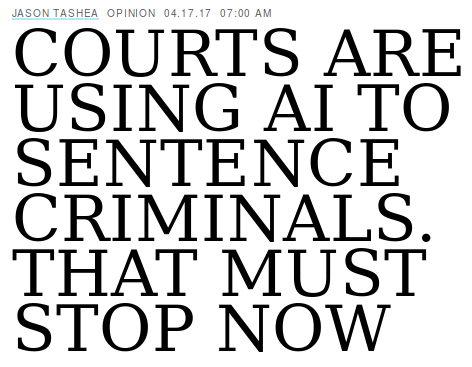 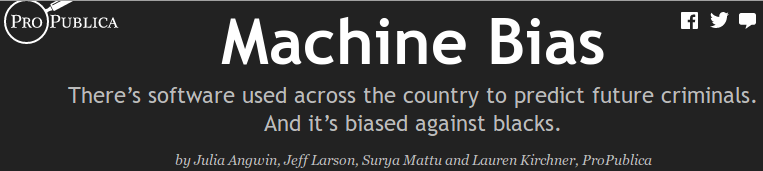 black box kockázatelemző algoritmusok
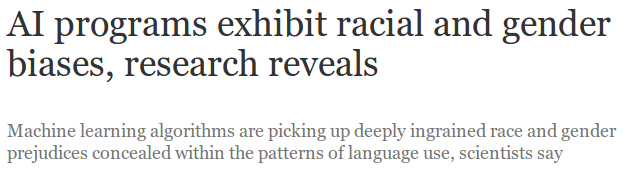 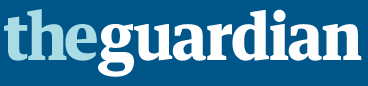 [Speaker Notes: Az algoritmus elemzése...
„The formula was particularly likely to falsely flag black defendants as future criminals, wrongly labeling them this way at almost twice the rate as white defendants.”
„White defendants were mislabeled as low risk more often than black defendants.”]
Megbízhatunk-e az adatokban?
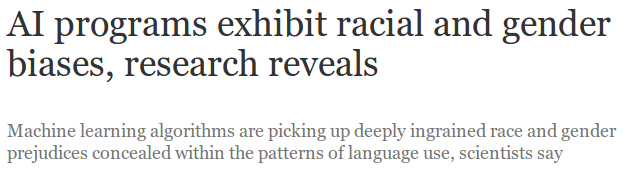 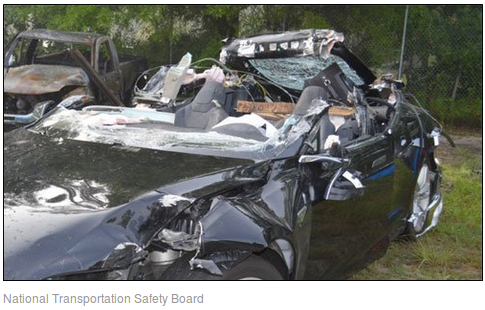 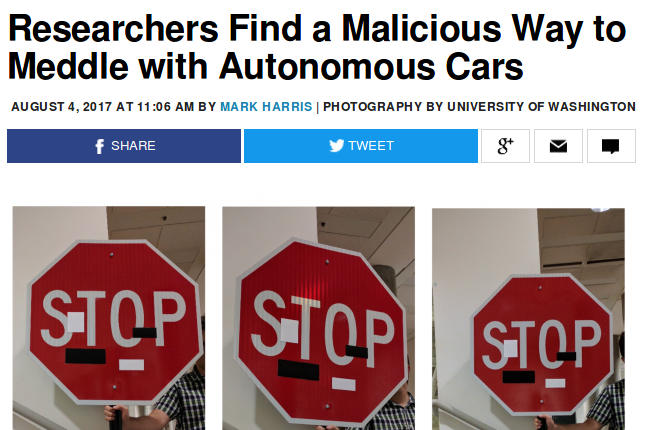 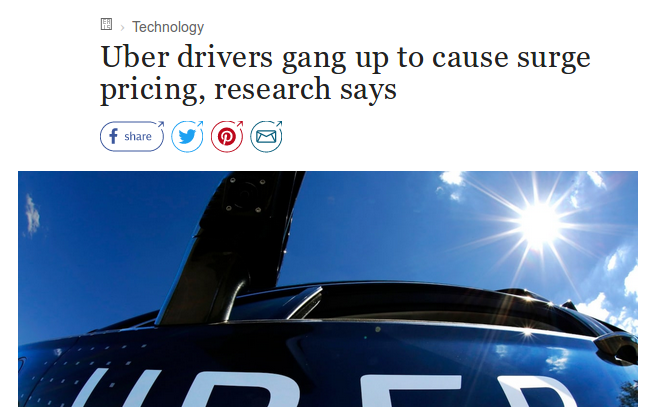 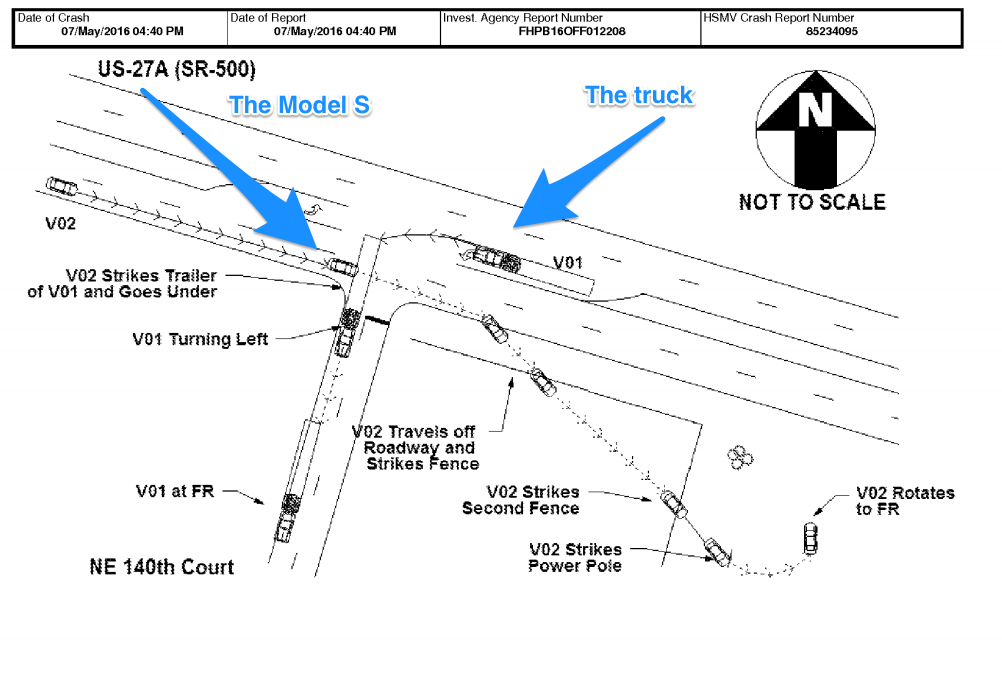 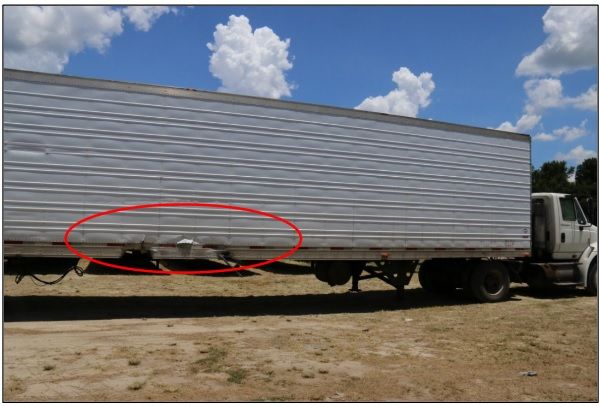 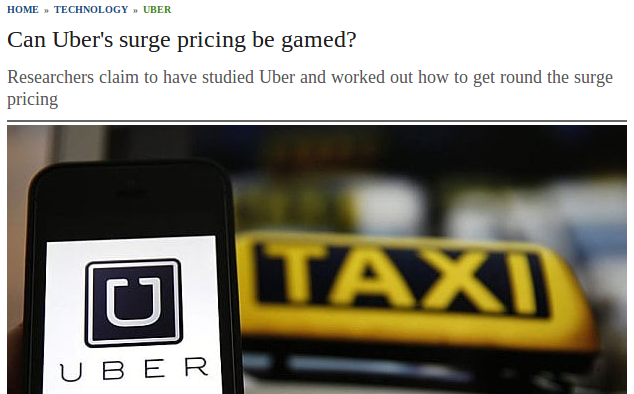 [Speaker Notes: Helyes a módszer – mégis hibás az eredmény?

Az IT rendszerek legtöbb hibája a bemeneti adatokra vezethető vissza. A gépi tanulás alapja az adat.

A gondok forrása:
- torz adatforrás: Race bias
- nem reprezentatív tanulóadatok
- hibás észlelés / interpretáció: Tesla-baleset (tavalyi DE-n szerepelt)
- manipulált: uber példák és táblamatricák]
Rábízzuk-e az adatainkat?
life mining
citizen score (Baidu, Kína)
karma police (UK), PRISM (US)
people programming (ajánlás → megtévesztés)

brain imaging
SMC 2016 Budapest – BCI hackaton és szekciók
gondolatolvasás?
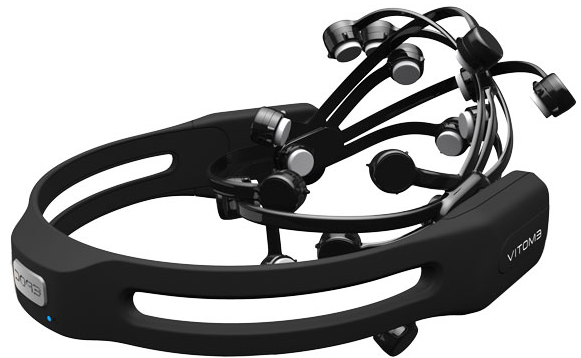 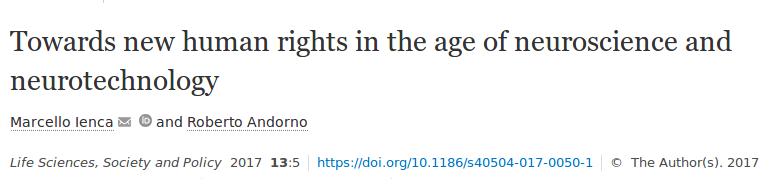 [Speaker Notes: Döntési helyzetben vagyunk az adataink (gondolataink) megosztását tekintve?

Javaslatok új emberi alapjogokra:
- gondolkodásunk irányításának szabadsága (liberty)
- a gondolkodásunk is személyes adat (privacy)]
Megbízhatunk-e a működésében?
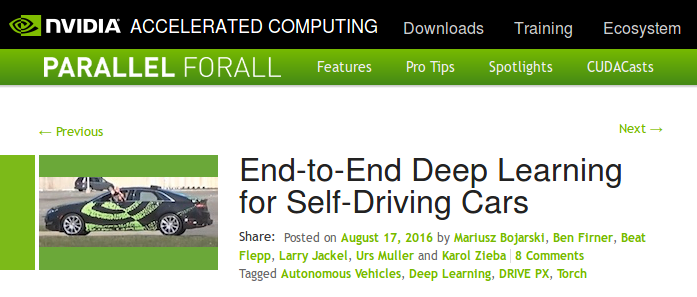 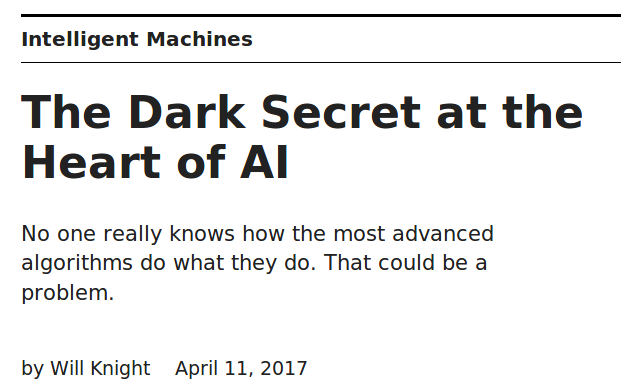 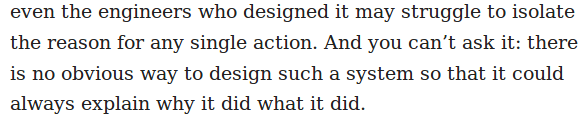 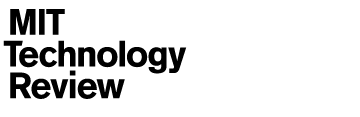 [Speaker Notes: Nem programokat készítünk, hanem adatokból önállóan tanulni engedjük a gépeinket.]
Megbízhatunk-e az alkalmazókban?
#bankillerrobots
[Speaker Notes: (drónos videó)

Még abban az esetben is, amikor mind az adatok, mind a módszerek és az alkalmazók is rendben vannak, és esetleg a végső döntést a távolban ülő emberek hozzák, megmarad az emberi és gépi hibák akkumulálódásából származó, súlyos következményekkel járó tévedések esélye.
Ezért szorgalmazzák sokan az MI katonai alkalmazásának tiltását.]
AI-safety research
általános hasznos intelligencia
megbízható, biztonságos
átlátható
értékelvűség és„value alignment”
Stuart Russell
[Speaker Notes: Egyre több nagy tekintélyű szakértő hívja fel a figyelmet az MI veszélyeire. Egyesek a nukleáris fegyvereknél is veszélyesebbnek tartják.

Az AI kialakításával sokkal előrébb tartunk, mint a biztonságos AI kialakítását célzó kutatásokkal.

A „value alignment” az emberi értékek követését jelenti. Amikkel mi sem vagyunk egészen tisztában…]
Merre tovább?
Stuart Russell előadása a BME-n
2017. február 2.	http://ai25.mit.bme.hu

Ajánlott irodalmak a weben
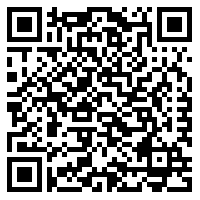